How To Answer A Free-Response Question (FRQ)
Read the question carefully twice

Circle the verb  (define, identify, explain, contrast…) and address what it asks for

Use a blue/black pen and write the FRQ in the order it is given 
If it is divided into sections A, B and C write the answer in the same sequence
Always skip at least one line between all sections

Don’t restate the question and don’t include an introduction or conclusion

Use sexy vocabulary and be as specific as you can  (avoid vague terms/arguments)
Crossed through items (like this) will not be scored
If asked to provide a definition
 Write 2 complete & DIFFERENT sentences  (they don’t have to be long)

Always provide an example (if possible) and always try to explain examples/items
+ 1 rule - if it doesn’t ask for one, give 1 anyway  (if it asks for 1, give 2, if it…) 
Always try to diversify your examples  (1 economic, 1 social, 1 political…)
If asked to compare and contrast 
Compare apples to apples and use appropriate transitions for contrasts  
     (  ;  , while, whereas, however, on the other hand, as opposed to…)

If asked to reference a chart, map, or graphic
–  Read the title first and then all the related information
–  Reference specific points or items within your answer
Trace – list it in steps
Analyze – break it apart and explain
Infer – read between the lines
Evaluate – judge it
Formulate – create it
Define/Describe – tell all about it
Support – back it up with details
Explain – tell how it…
Summarize – give the short version of it
Predict – what will happen to it
Compare – list all the ways it’s alike
Contrast – list all the ways it’s different
12 Very 
Powerful 
Words
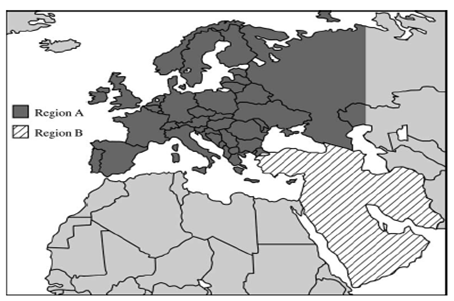 Let’s practice! 

Remember the rules we just discussed as we break down this prompt
Label A.
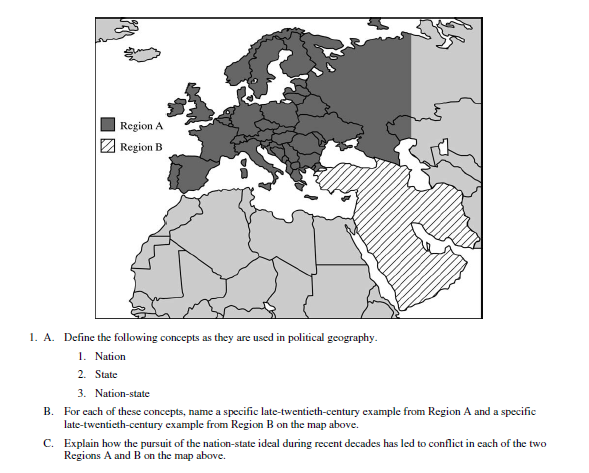 2 examples of a nation from Region A  with an explanation, 2 examples of a state from Region A with an explanation…
Label 1.
2 sentence definition  & 1 example with an explanation
Skip Space & Label 2.
2 sentence definition  & 1 example with an explanation
Skip Space & Label 3.
Skip Space & Label B.
2 sentence definition  & 1 example with an explanation
2 examples of a nation from Region B with an explanation…
Skip Space & Label C.
1 explanation for Region A & 1 explanation for Region B
Practice FRQ
2 sentences
two
Define Human Geography and provide one example. 

Compare and contrast Physical and Human 
      Geography.
Same & different (use transition)
Labeled
2 Sentence Definition (complete & different)
Human Geography is the study of the where and why of human activity. This approach is known as the spatial perspective. Human Geography may examine where Democrats and Republicans are concentrated and the reasons for the distribution. In addition, it may look at where agricultural hearths exist and why farming first developed there. 


Both Human and Physical Geography explore the spatial perspective. Human Geography examines it in relation to human activity, while Physical Geography examines it in relation to natural forces.
2 Examples
Skipped Space 
& Labeled
A Comparison
A Contrast with Transition
The ability to sort information into categories enhances your ability to effectively generalize, evaluate and synthesize. Often FRQs will ask you to base your response on a particular category or categories. 
Some common categories include the following:



Cultural – pertaining to the technology, arts and institutions of a given group of people at a given time; includes such issues as customs, practices, traditions and linguistic communities.

Demographic – pertaining to population; the patterns and processes of growth and decline, migration and settlement over time.

Economic – pertaining to the ways that people meet their basic material needs; the production, distribution and consumption of goods and services; includes such issues as domestic and international trade, monetary policies and taxation.

Environmental – pertaining to the environment in which people live and interact; changes or adaptation in people’s way of life.

Political – pertaining to gaining, seeking and organizing power; events related to the functions of government at the local, regional, national and global levels; making, enforcing and interpreting laws.

Social – pertaining to people in groups, their living together and relations with one another; includes such issues as gender, economic status and ethnicity.